Characterization of the GLONASS-K1+ spacecraft
Peter Steigenberger, Steffen Thoelert, André Hauschild, Oliver Montenbruck
GLONASS Spacecraft
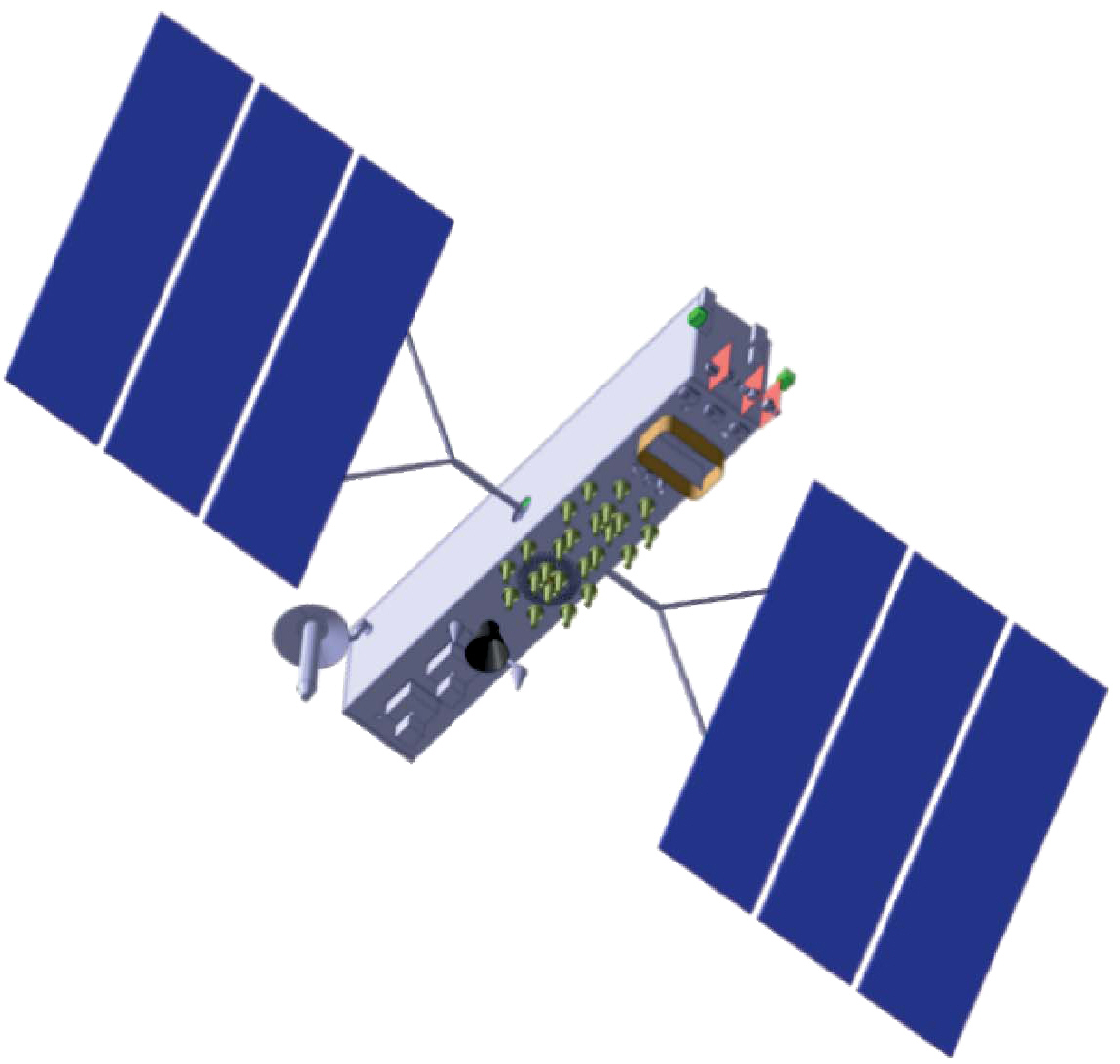 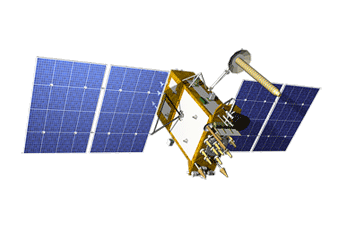 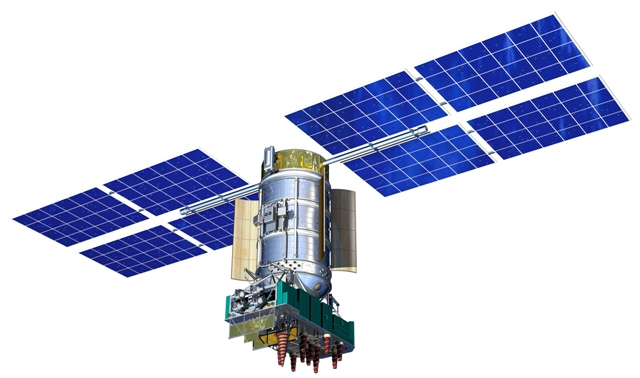 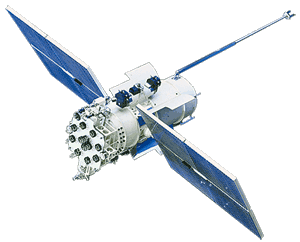 Frequency Division Multiple Access

Code Division Multiple Access
FDMA:
2
CDMA:
[Speaker Notes: OM => GNSS Handbook]
GLONASS K1+
SVN R807 launched in October 2022
Slot number 25
Frequency channel number -5 
Start of signal transmission on November 3, 2022
L2 CDMA signal
Suspected use of new clock (H-maser?)

Carrier-to-noise density ratio (C/N0)
Javad TRE_3S receiver with CDMA-capable prototype firmware at Oberpfaffenhofen, Germany
Averages of 8-day data arc
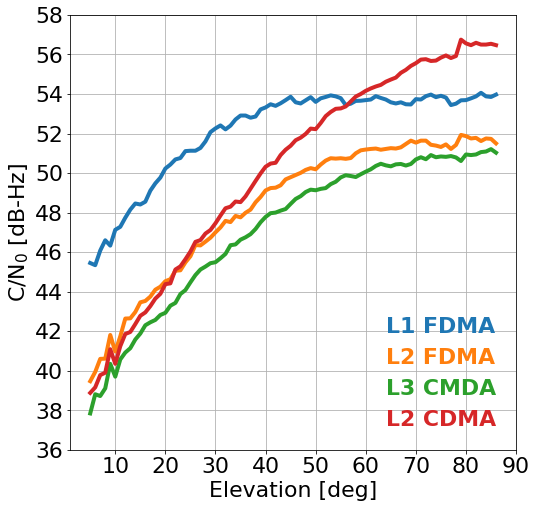 3
[Speaker Notes: evalCN0.ipynb]
L2 Frequency Spectrum
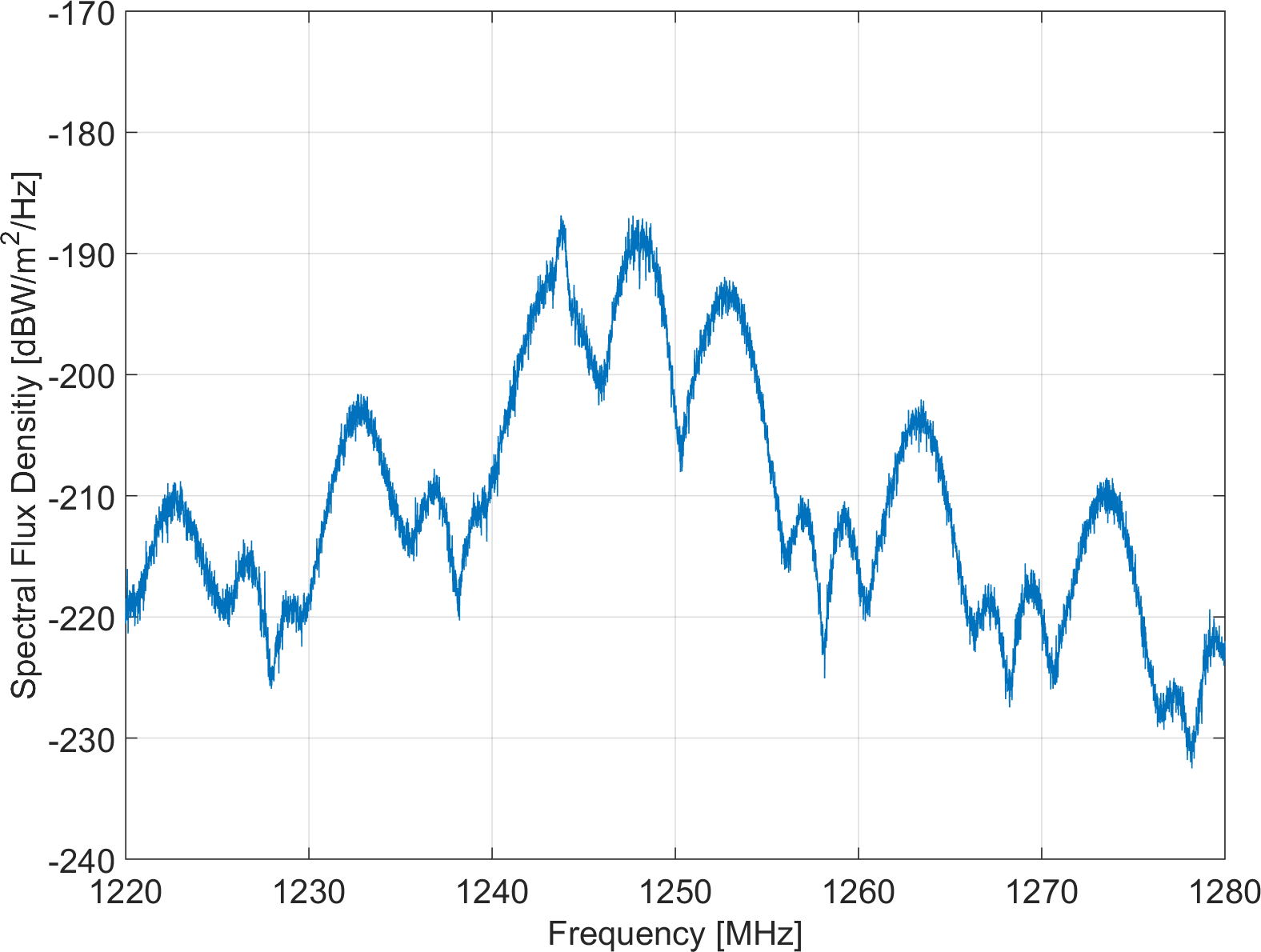 Measured with 30 m high-gain antenna in Weilheim, Germany
L2 CDMA
L2 FDMA, k=-5
L2SC sidelobes
L2SC sidelobes
L2 CSI
Channel for Service Information
BPSK(1)
L2OC
L2 Open Service CDMA
BOC(1,1)
L2SC
L2xC
L2SC
L2SC
L2 Secure Service CDMA
BOC(5,2.5)
4
BPSK: binary phase-shift keying
BOC: binary offset carrier
[Speaker Notes: FDMA, FCN = -5: 1243.8125 MHz
CDMA: 1248.06 MHz

Peak at 1244 MHz]
Triple Carrier Combination (1)
Geometry- and ionosphere-free linear combination: L1, L2 FDMA, L3 CDMA
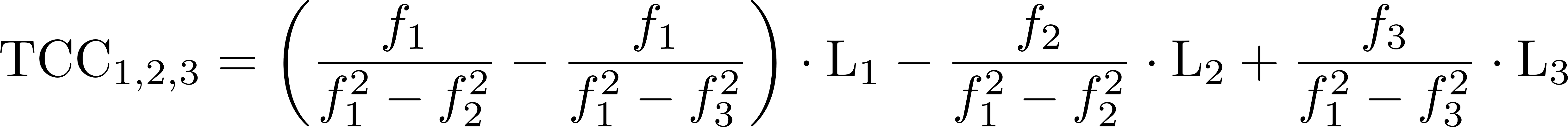 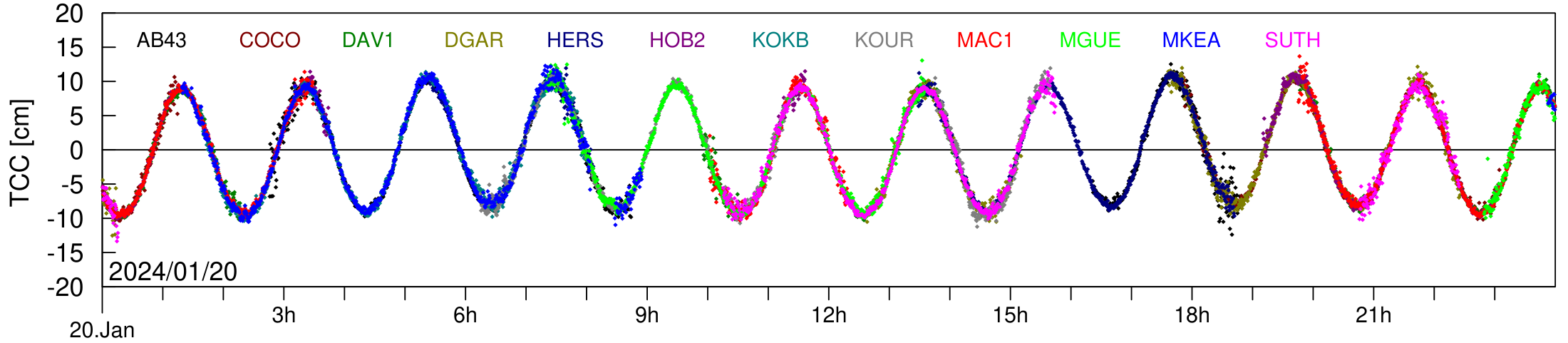 5
Triple Carrier Combination (2)
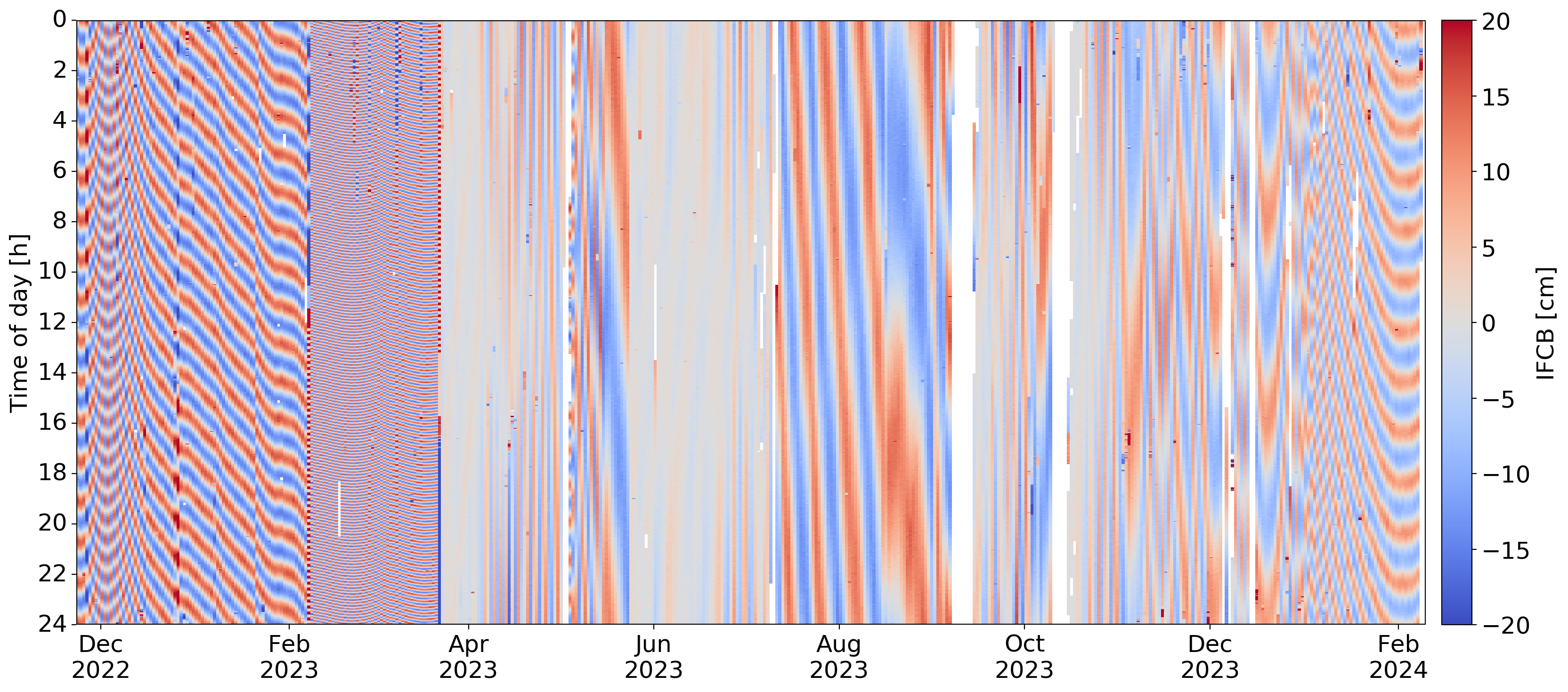 TCC [cm]
6
Triple Carrier Combination (3)
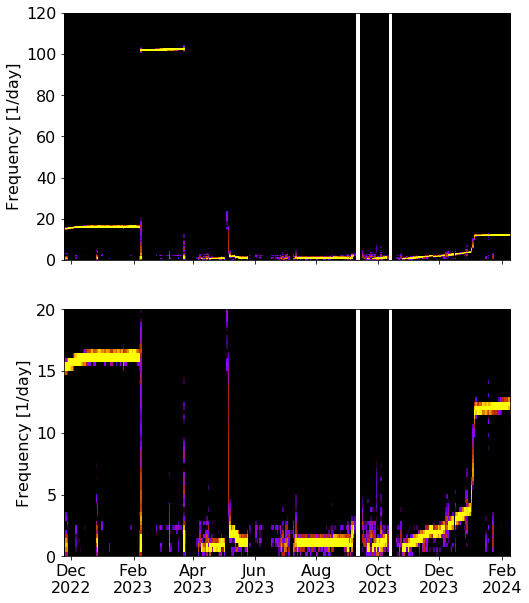 Possible explanations:

Clock hardware failure
Cross-talk of oscillators with slightly different frequencies      and
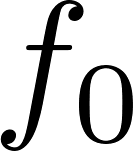 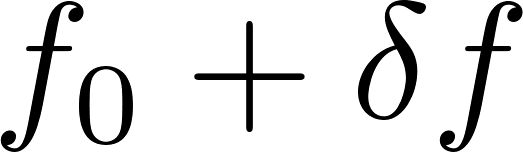 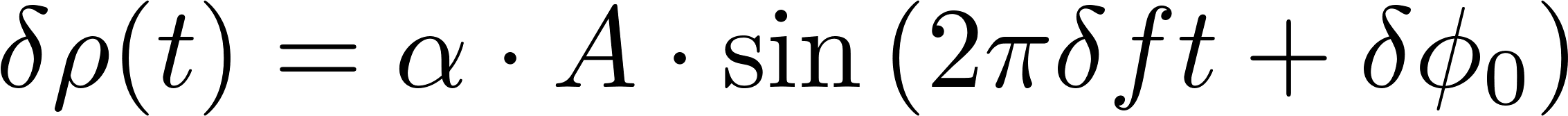 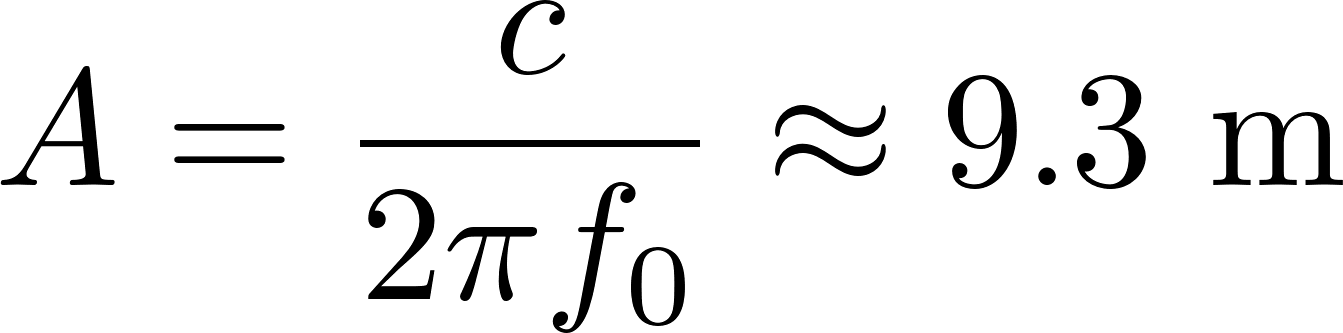 Cross-coupling factor
7
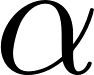 [Speaker Notes: 100 cpd = 15 min
 For the maximum observed amplitude of about 20 cm, a cross-coupling factor of $\alpha\approx 0.02$ is obtained.]
One-way Carrier Phase Analysis (1)
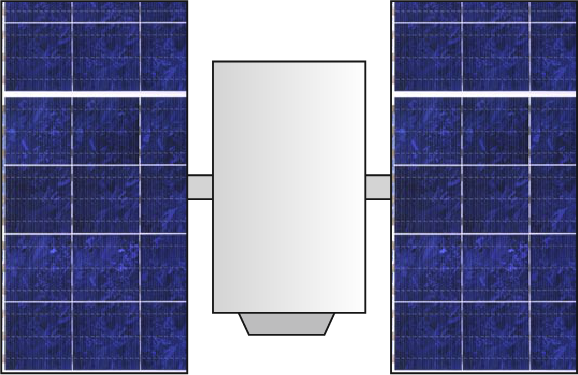 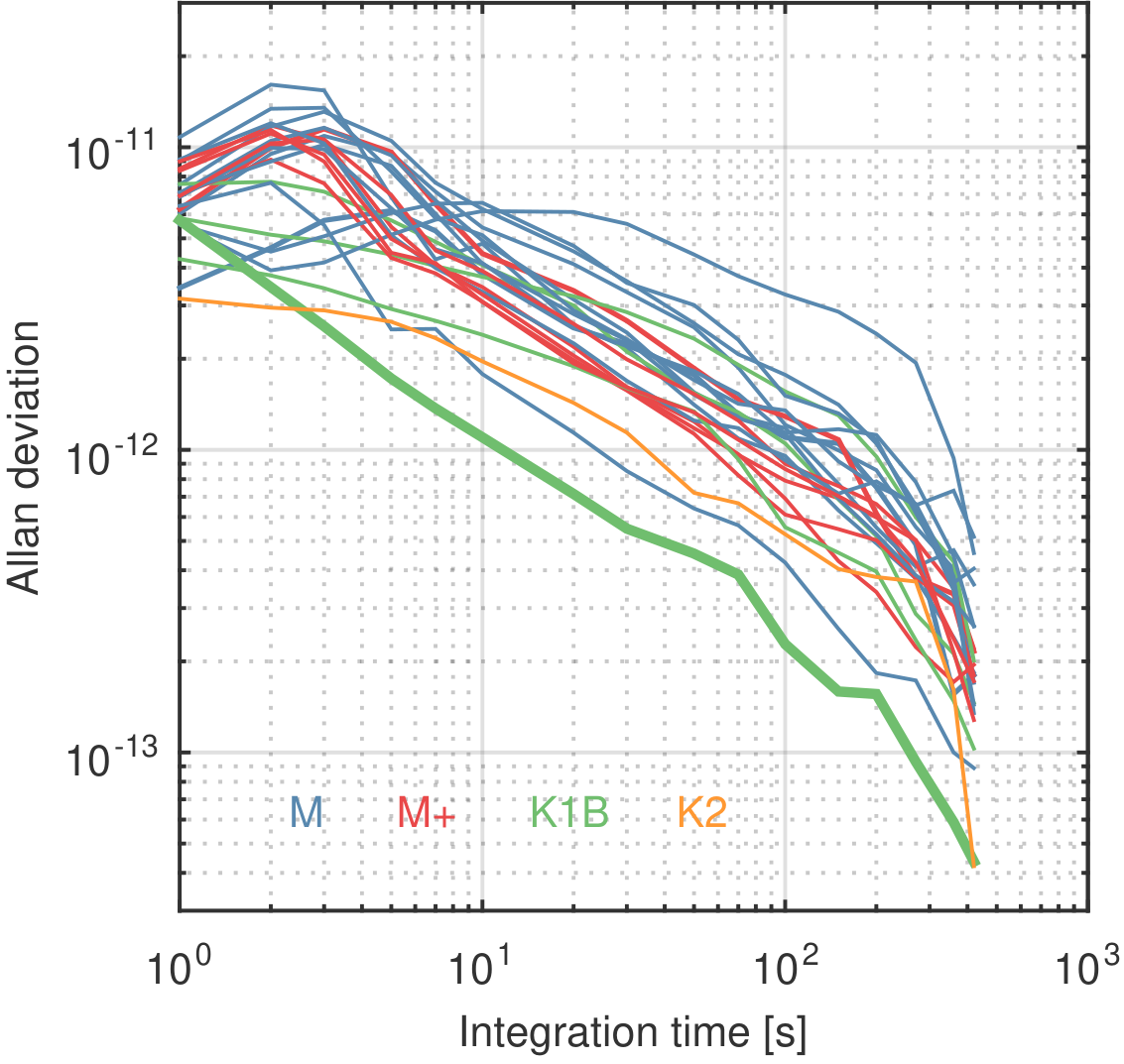 H Maser
8
GNSS
receiver
One-way Carrier Phase Analysis (2)
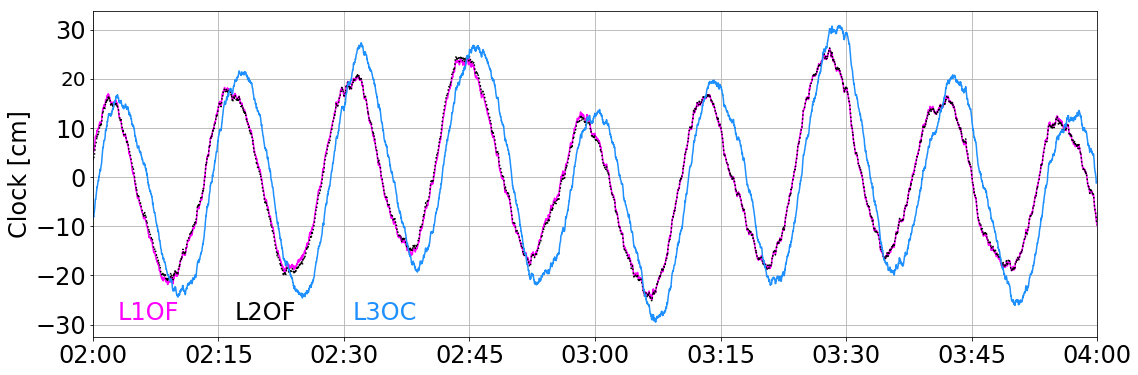 9
Consistency of L1 and L2 FDMA signals
Slight phase shift and increased amplitude of L3 CDMA
[Speaker Notes: FDMA and CDMA navigation signal generation units driven by two distinct effective signals or
themselves responsible for clock interference]
Baseline Estimation (1)
Estimation of “baseline” between two antennas from triple carrier phase observations
Baseline: triple-frequency combination of the antenna- and frequency-specific PCOs
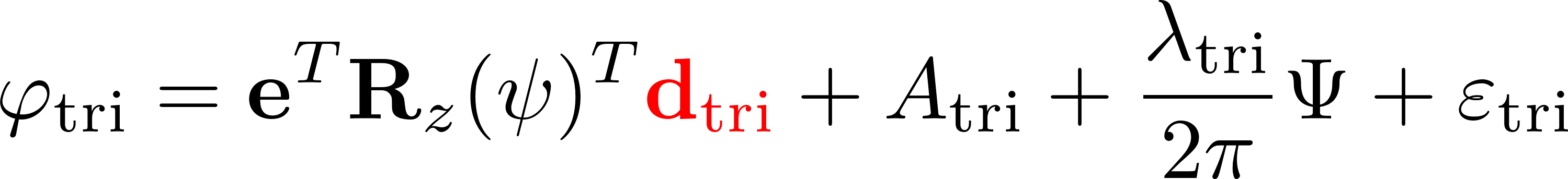 Main antenna array
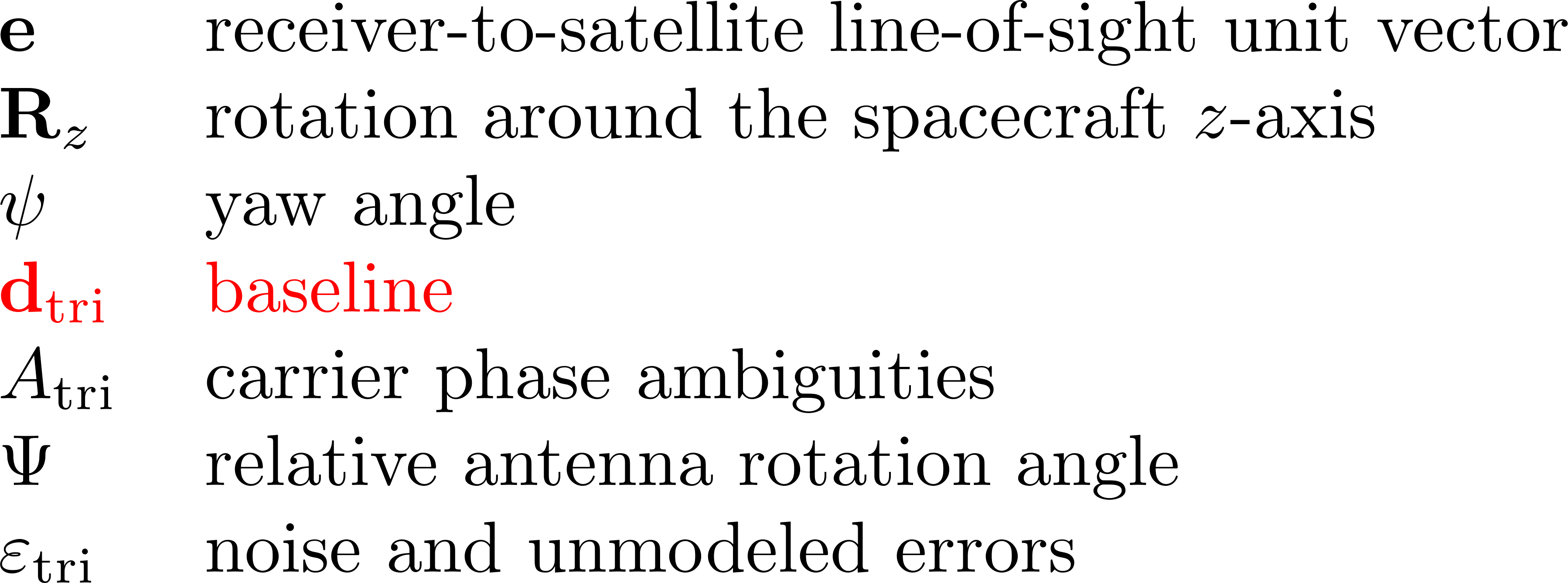 L2 CDMA
antenna
10
Baseline Estimation (2)
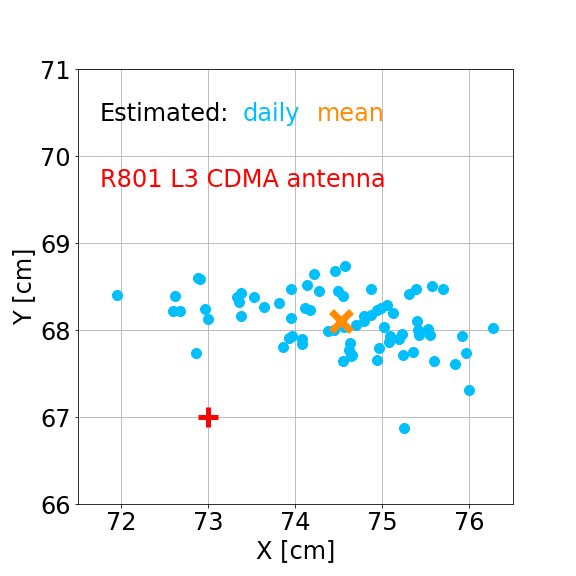 Javad TRE_3S receivers with CDMA-capable prototype firmware
Oberpfaffenhofen, Germany
Sydney, Australia
L1 FDMA, L2 and L3 CDMA
21 March – 3 June 2024
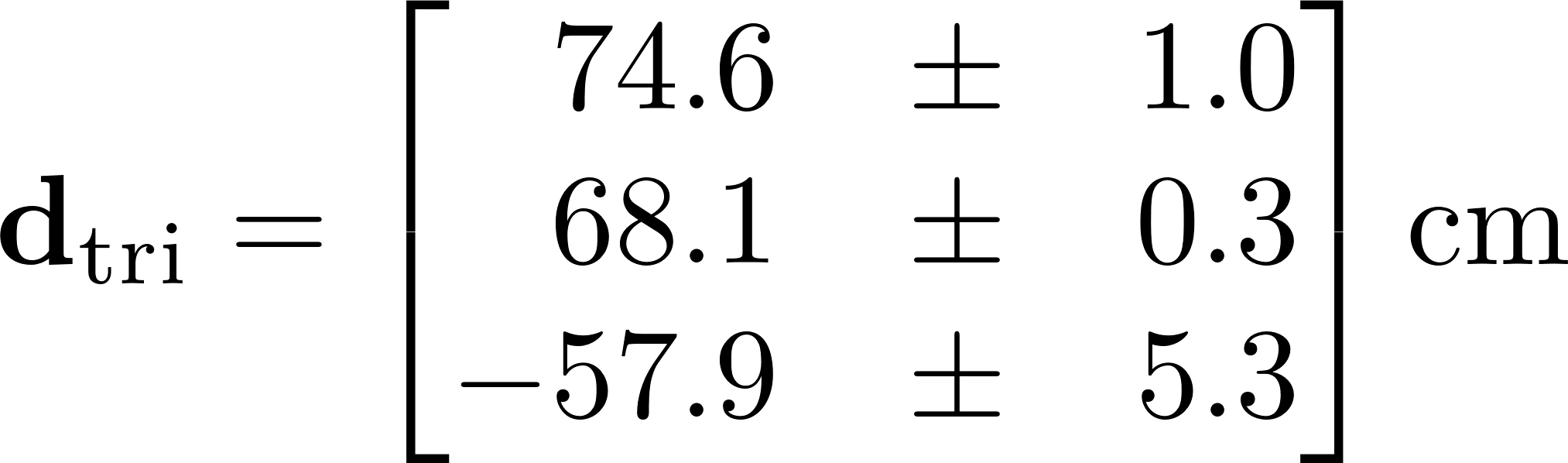 11
[Speaker Notes: dX [m] dY [m] dZ [m]
Median: 0.7463 0.6812 -0.5781 
Mean : 0.7453 0.6811 -0.5793 
STD : 0.0099 0.0034 0.0528]
Summary and Conclusions
Enhanced GLONASS K1+ satellite design:
First GLONASS satellite with L2 CDMA signal
Dedicated L2 CDMA antenna
New type of clock?
Pronounced periodic clock variations
Pattern changes with time, periods between 15 min and a few days
Reason unknown: clock hardware failure or cross-talk of two oscillators?
Single satellite of this type or further launches?
12
[Speaker Notes: dX [m] dY [m] dZ [m]
Median: 0.7463 0.6812 -0.5781 
Mean : 0.7453 0.6811 -0.5793 
STD : 0.0099 0.0034 0.0528]